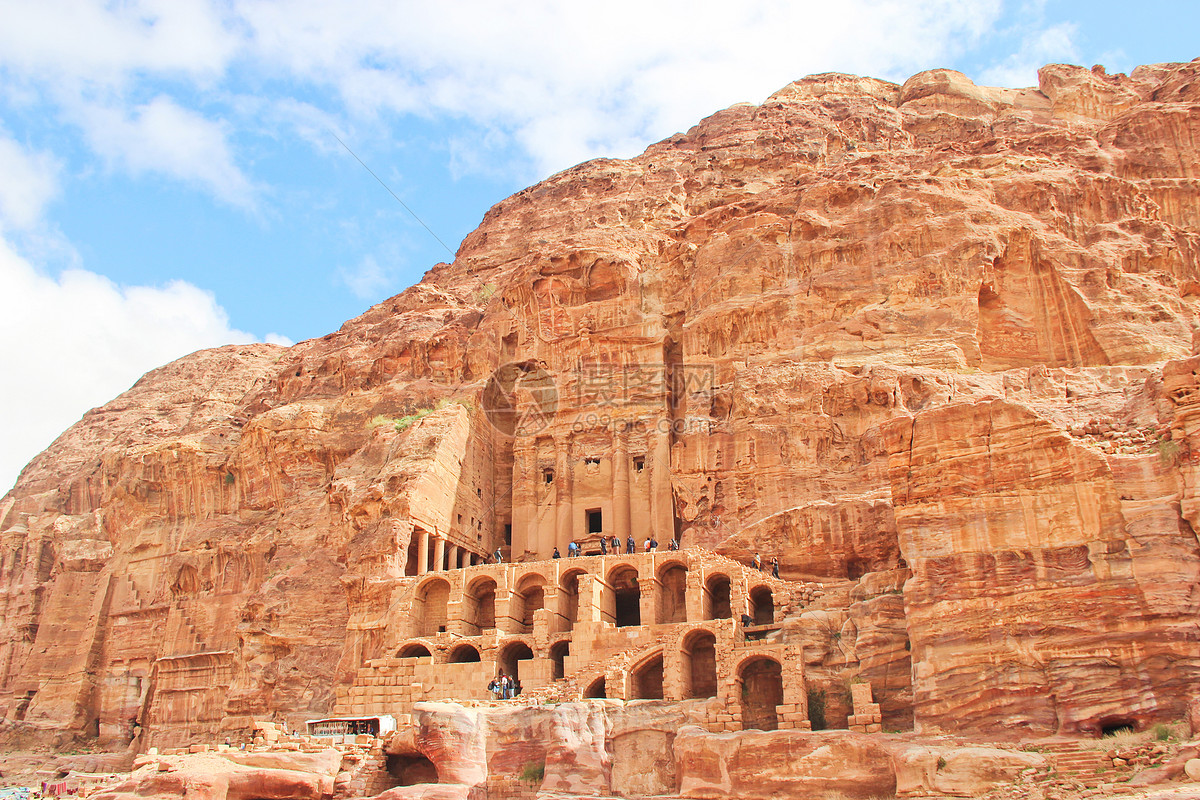 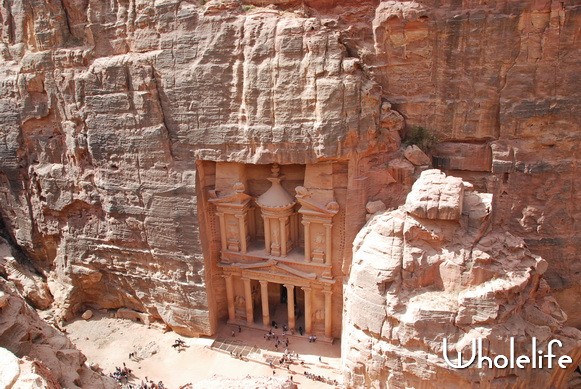 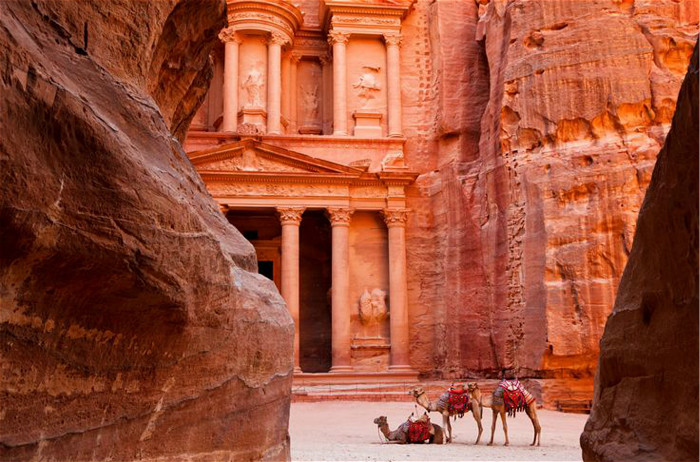 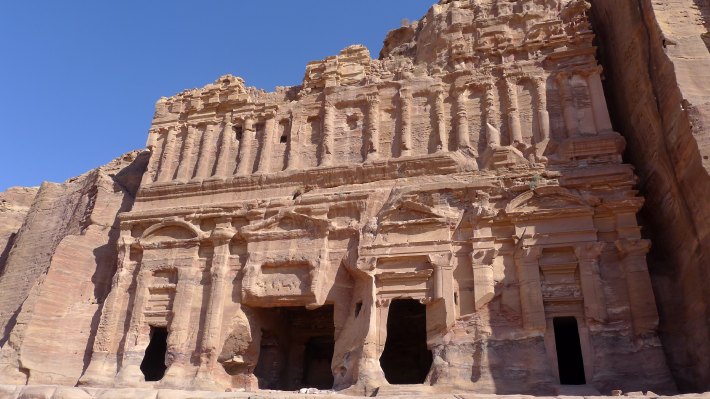 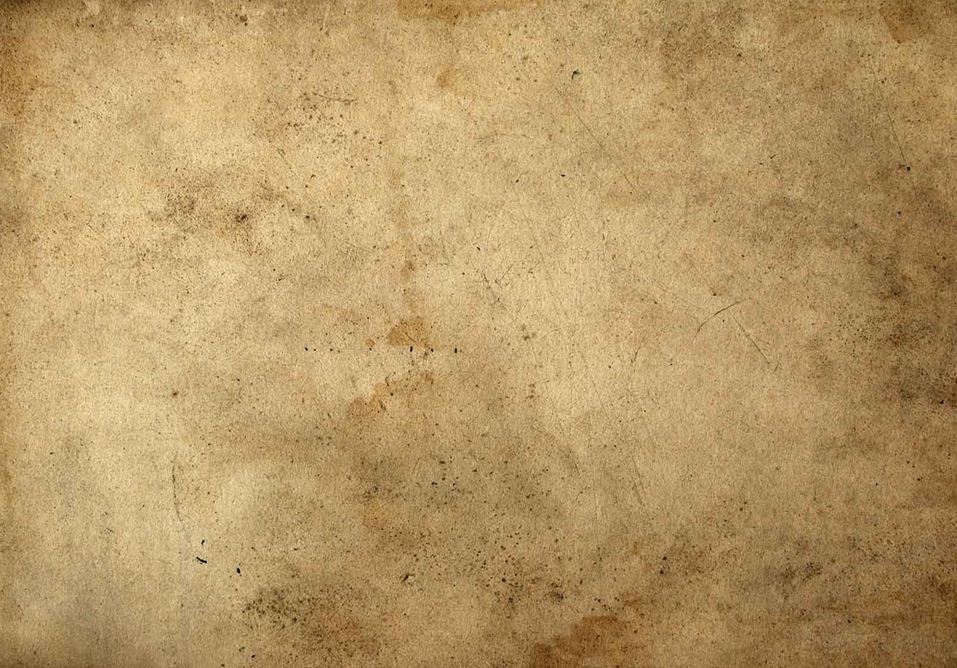 俄巴底亞書
著者

俄巴底亚：耶和华的仆人。
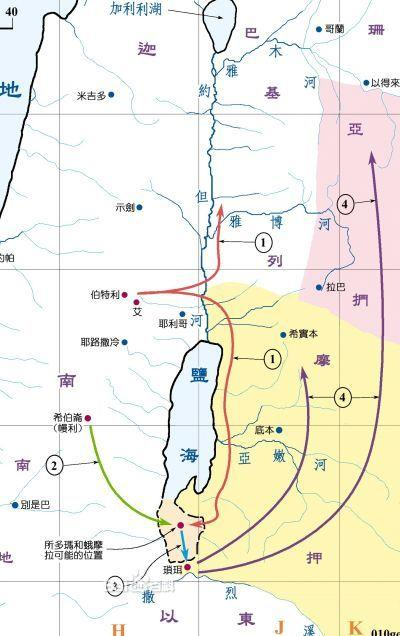 俄巴底亞書
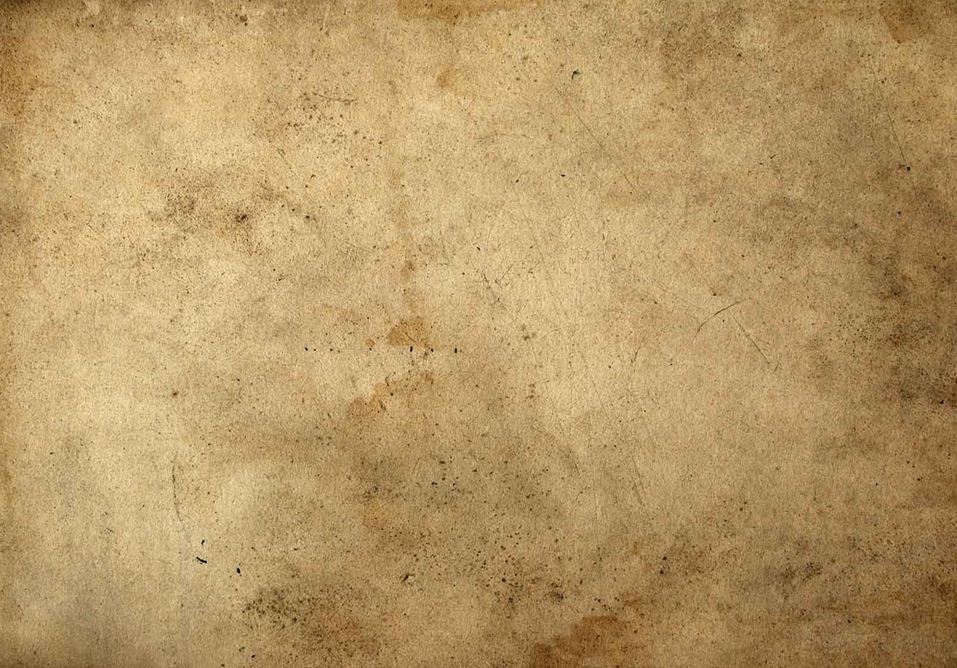 俄巴底亞書
以东的历史:
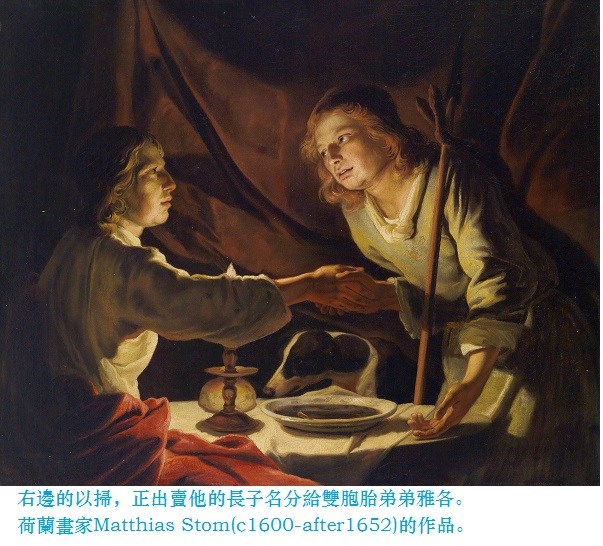 俄巴底亞書
预言是完全应验
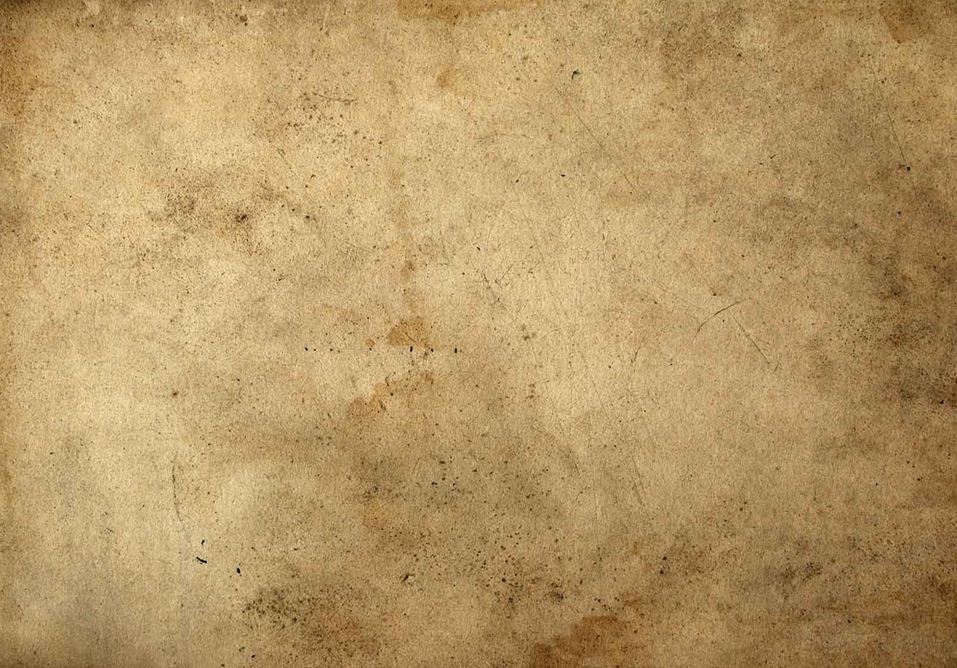 俄巴底亞書
以东：老旧的生命。

雅各：应许的生命，得救的生命
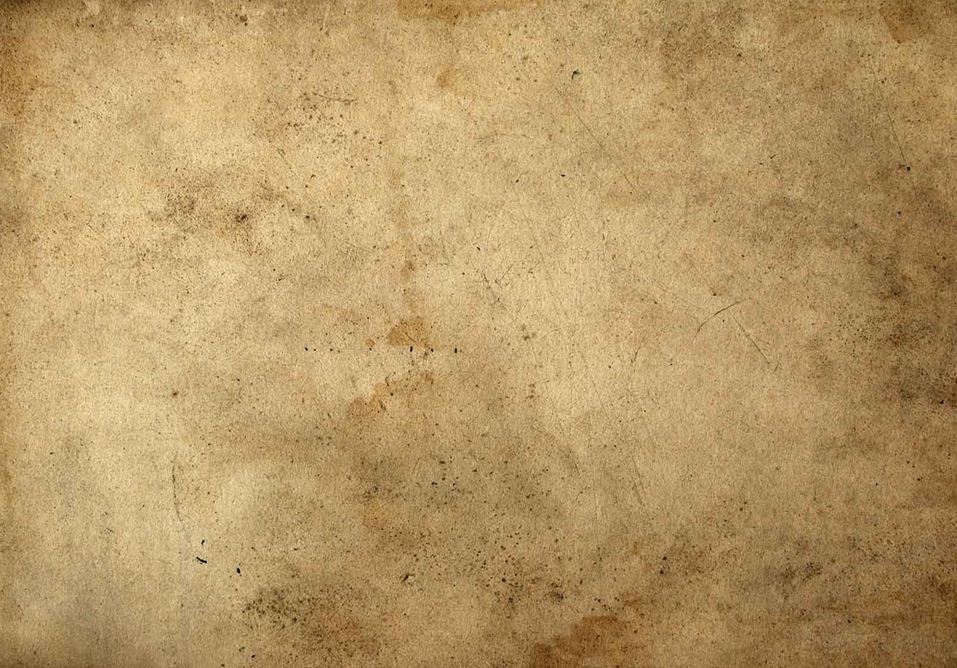 俄巴底亞書
以东所依靠的：

險要的地勢
隱藏的財富
強大的盟友
過人的才能
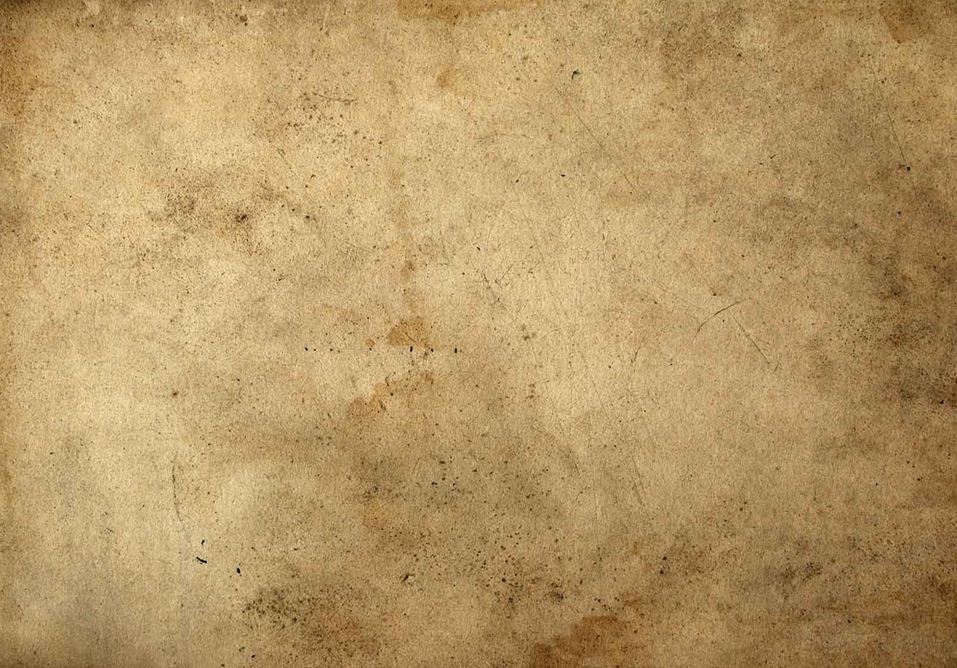 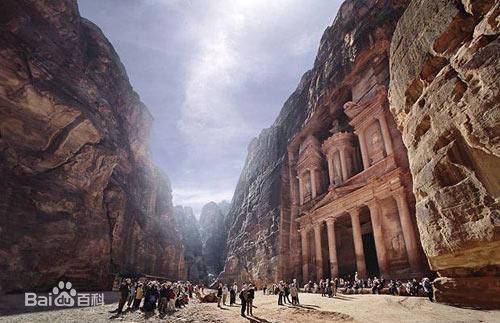 俄巴底亞書
以东的历史
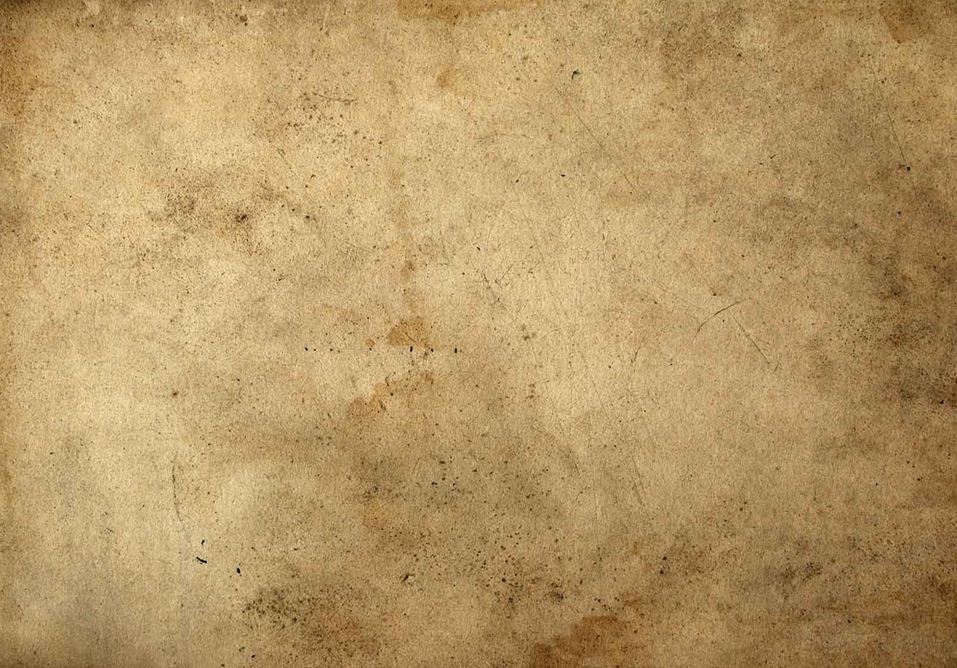 俄巴底亞書
以东所依靠的：

險要的地勢
  【俄3】「住在山穴中、居所在高处的啊，你因狂傲自欺，心里说：谁能将我拉下地去呢？」
   【俄4】「你虽如大鹰高飞，在星宿之间搭窝，我必从那里拉下你来。这是耶和华说的。」
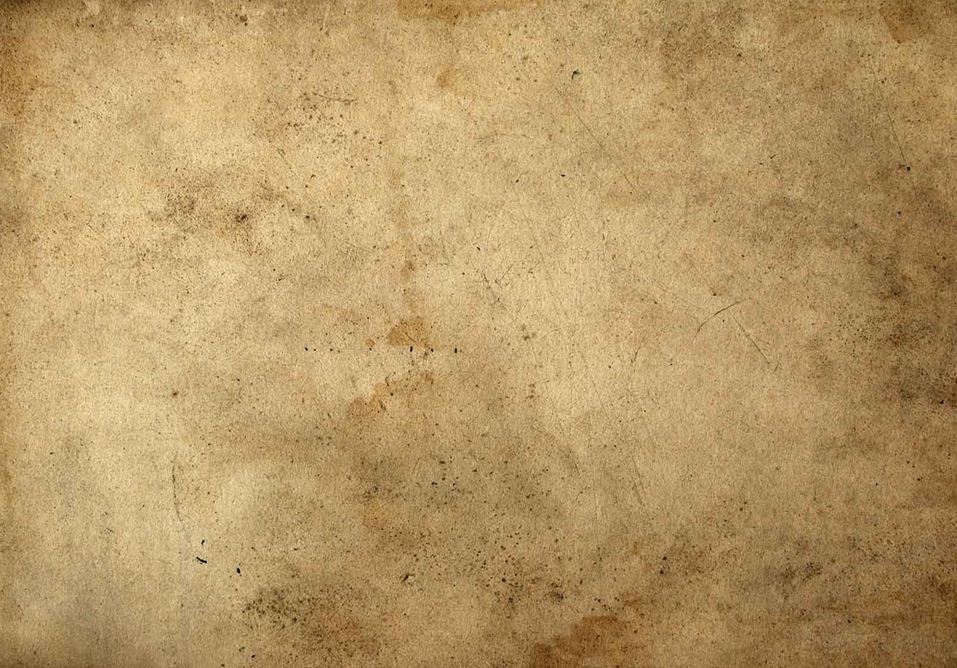 俄巴底亞書
以东所依靠的：

隱藏的財富
  【俄5】「盗贼若来在你那里，或强盗夜间而来——你何竟被剪除——岂不偷窃直到够了呢？摘葡萄的若来到你那里，岂不剩下些葡萄呢？」
   【俄6】「以扫的隐密处何竟被搜寻？他隐藏的宝物何竟被查出?」
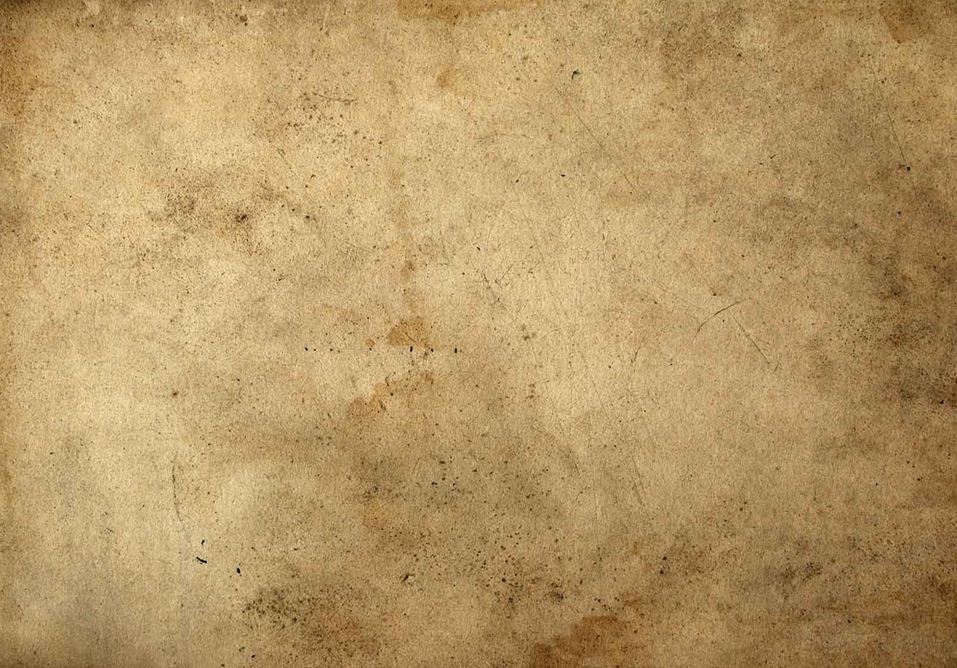 俄巴底亞書
以东所依靠的：

強大的盟友
【俄7】「与你结盟的都送你上路，直到交界；与你和好的欺骗你，且胜过你；与你一同吃饭的设下网罗陷害你；在你心里毫无聪明。」
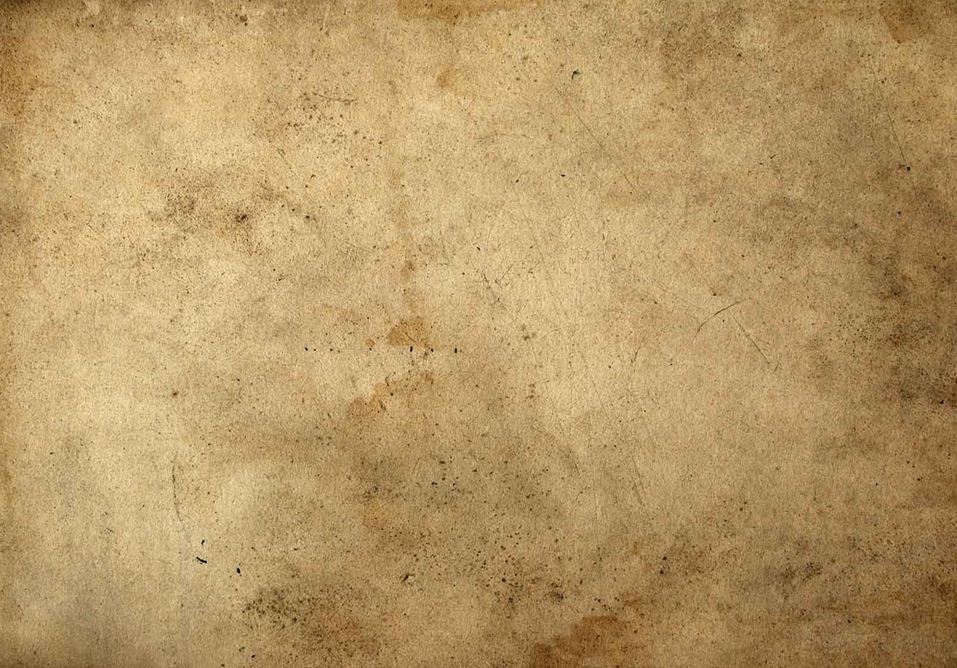 俄巴底亞書
以东所依靠的：

過人的才能
  
【俄8】「耶和华说：到那日，我岂不从以东除灭智慧人？从以扫山除灭聪明人？」
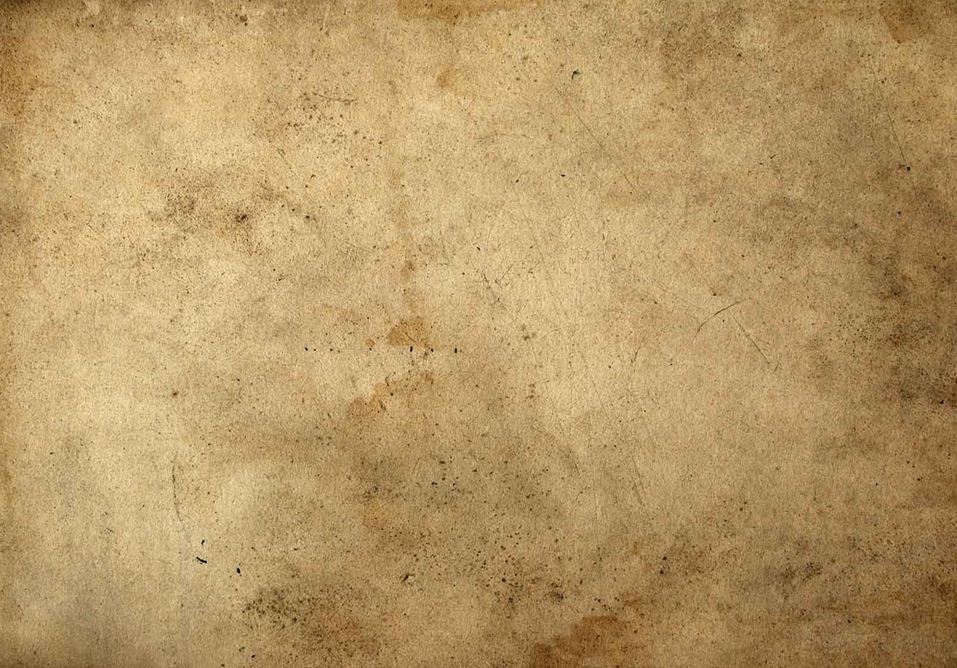 俄巴底亞書
以东的罪行：

袖手旁观 
幸灾乐祸 
落井下石
与敌同伙
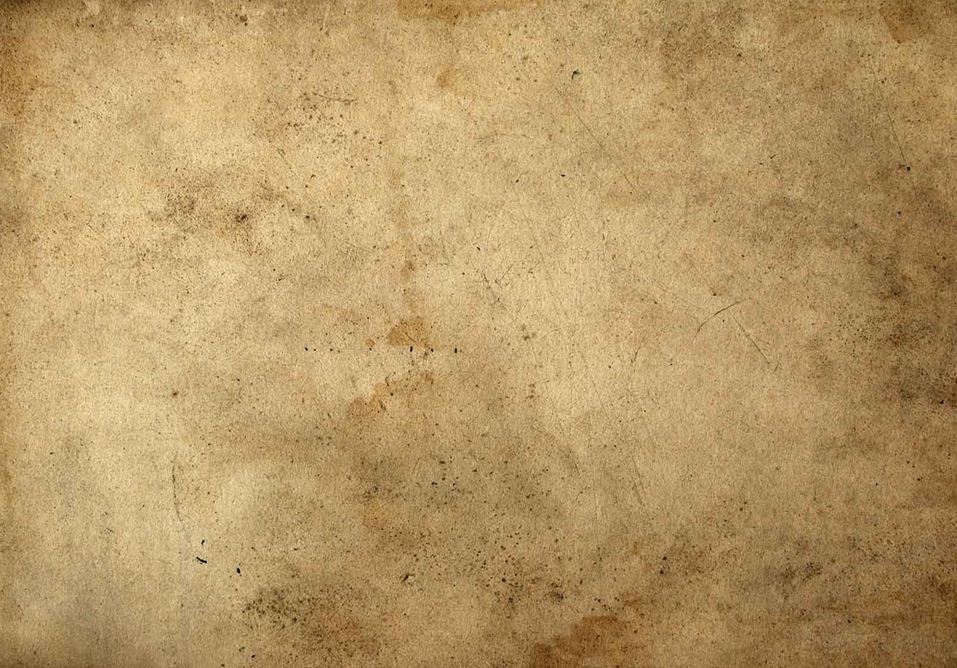 俄巴底亞書
以东的罪行：

见死不救
趁火打劫 
绝人生路
出卖兄弟
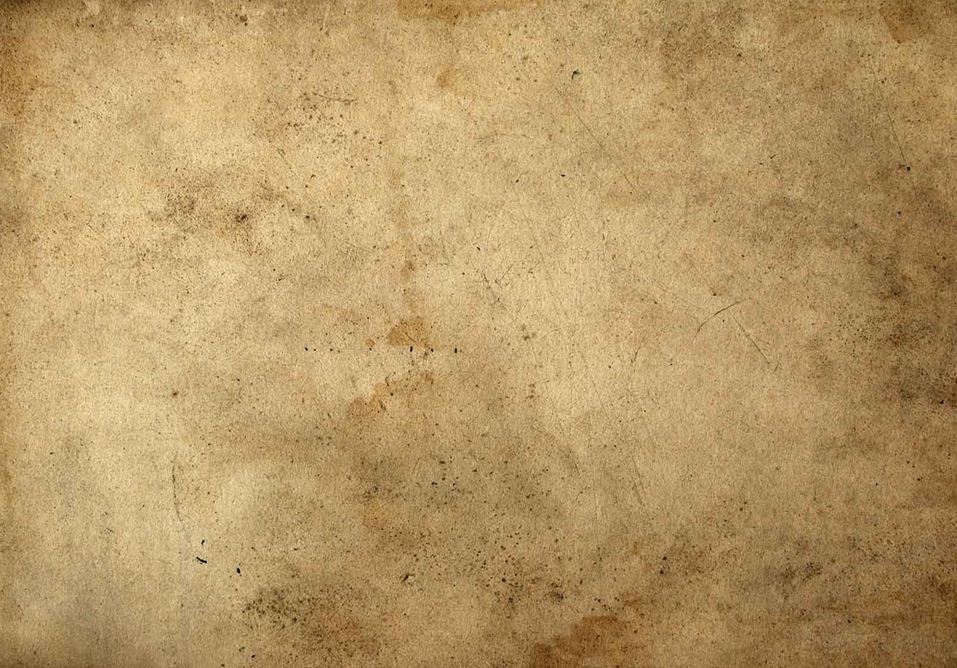 俄巴底亞書
神的审判原则

你怎样行，祂也必照样向你行。
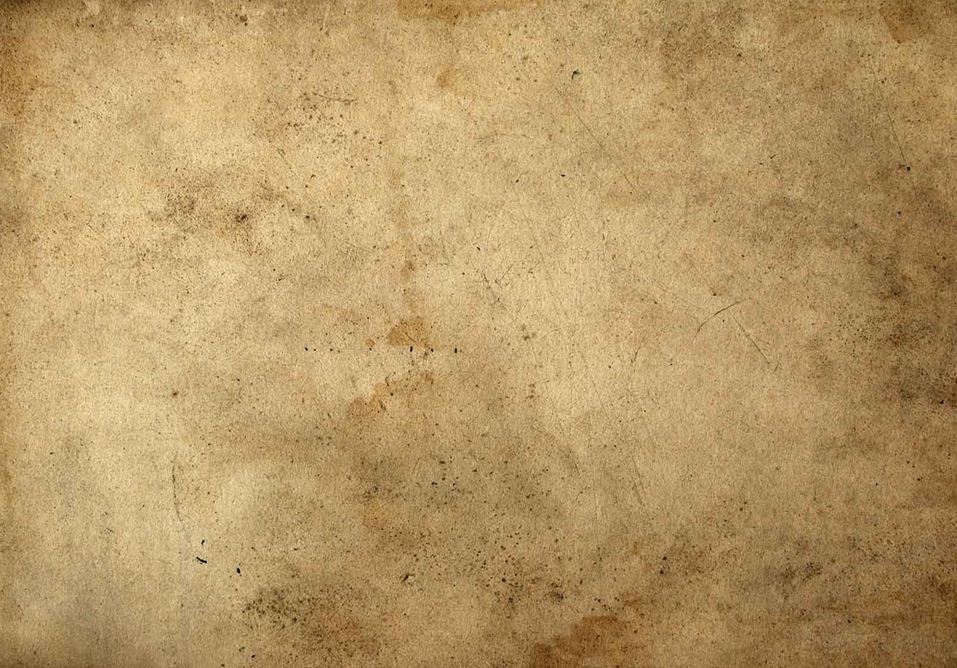 俄巴底亞書
预言的应验
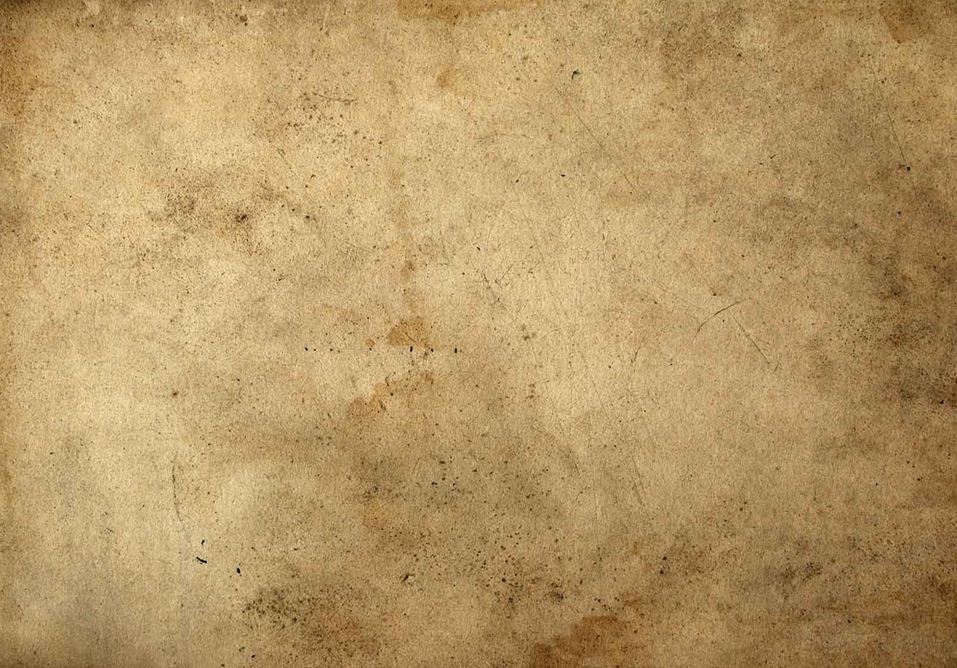 俄巴底亞書
神对万国的审判
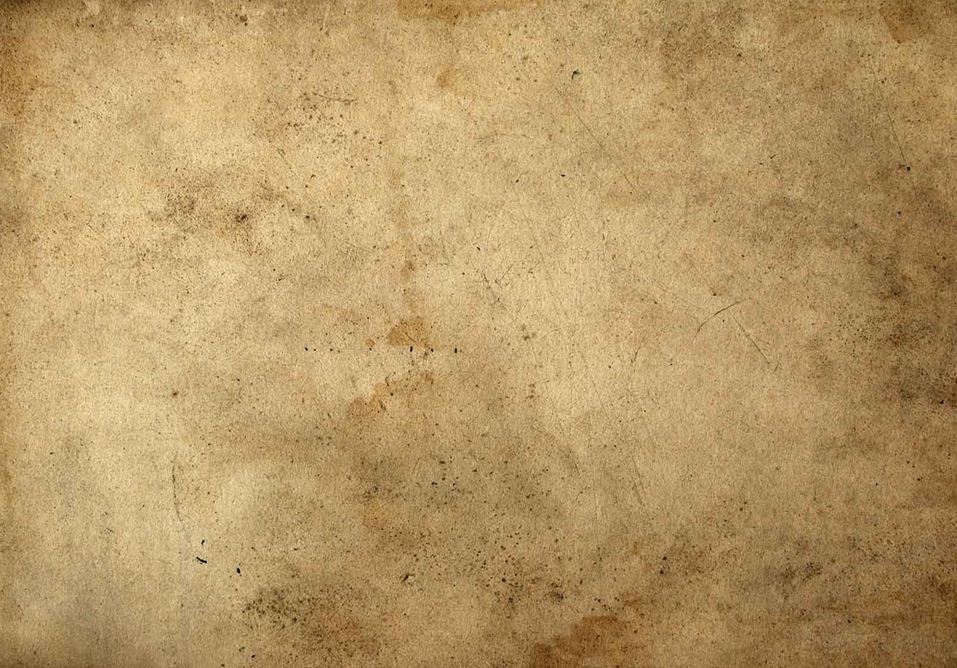 俄巴底亞書
为什么以东人犯罪？

远离神
骄傲，嫉妒，怨恨
[Speaker Notes: 痛苦的根源： 轻看神的教导， 自欺

骄傲在败坏以先， 狂心在跌倒之前

当耶和华的日子，不只以东所隐藏的，就是任何人所隐藏的，都要赤露敞开的显在光中，因为主‘要照出暗中的隐情，显明人心的意念。’]
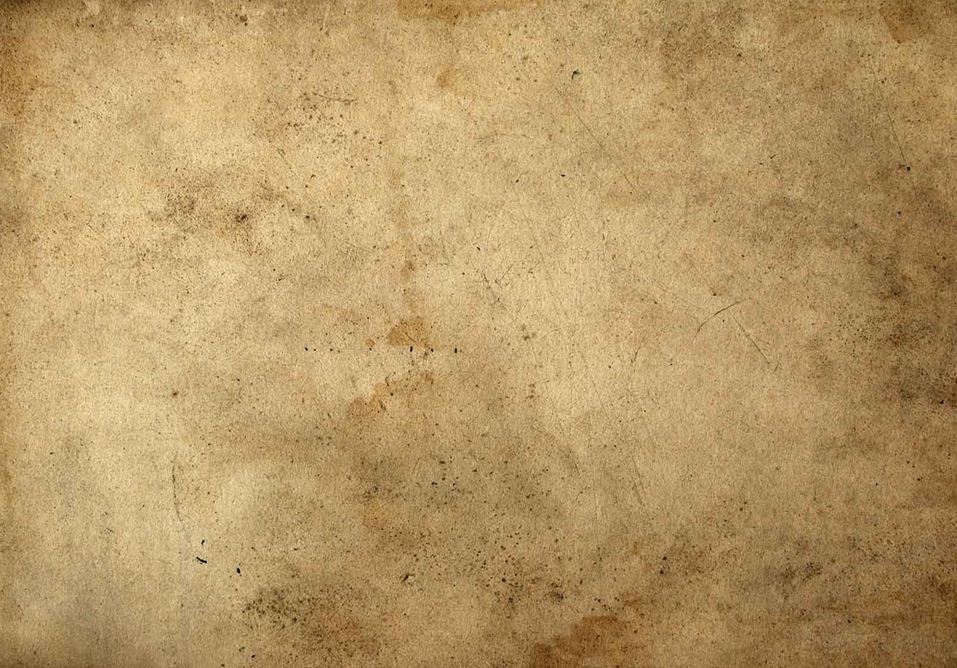 俄巴底亞書
神的心意：

弥迦书6：8：“世人哪！耶和华已指示你何为善，他向你所要的是什么呢？只要你行公义，好怜悯，存谦卑的心，与你的神同行”
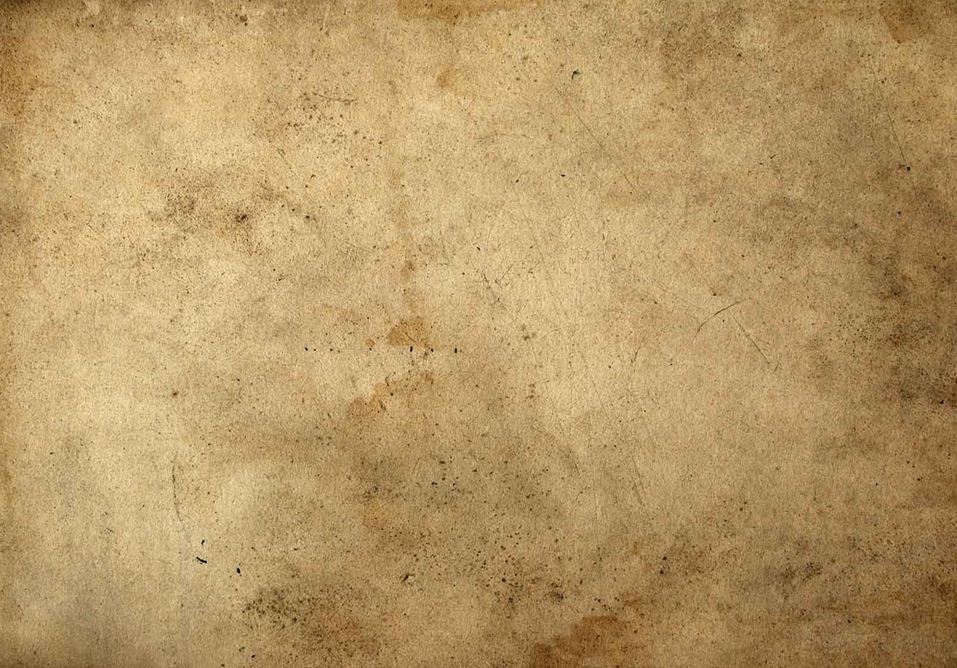 俄巴底亞書
神的心意：

马太福音 7:12 所以无论何事、你们愿意人怎样待你们、你们也要怎样待人．因为这就是律法和先知的道理。
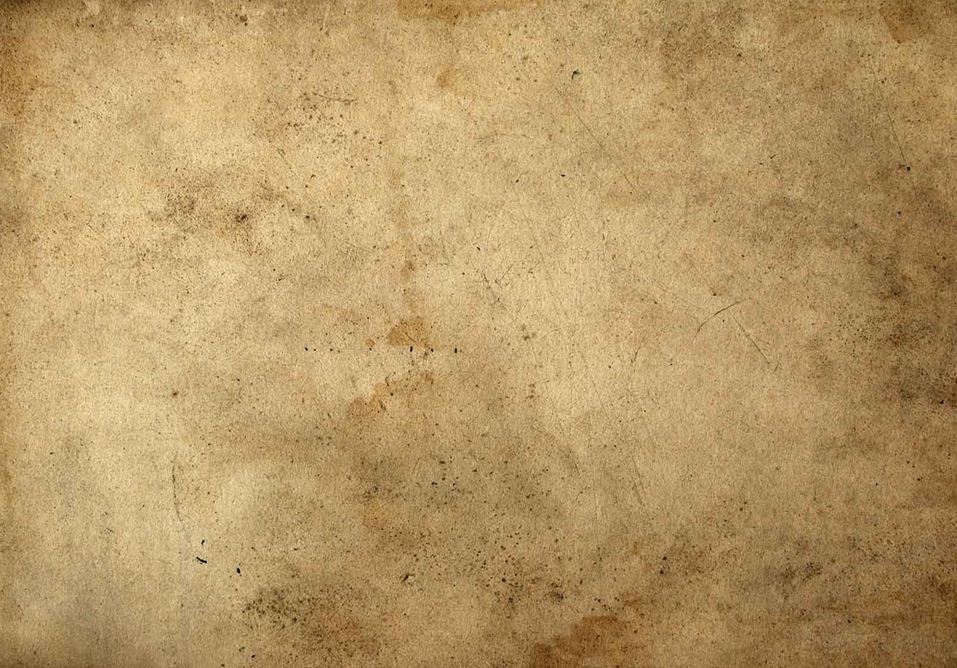 俄巴底亞書
神的心意：

罗马书13：8：凡事都不可亏欠人，唯有彼此相爱，要常以为亏欠，因为爱人的，就完全了律法。
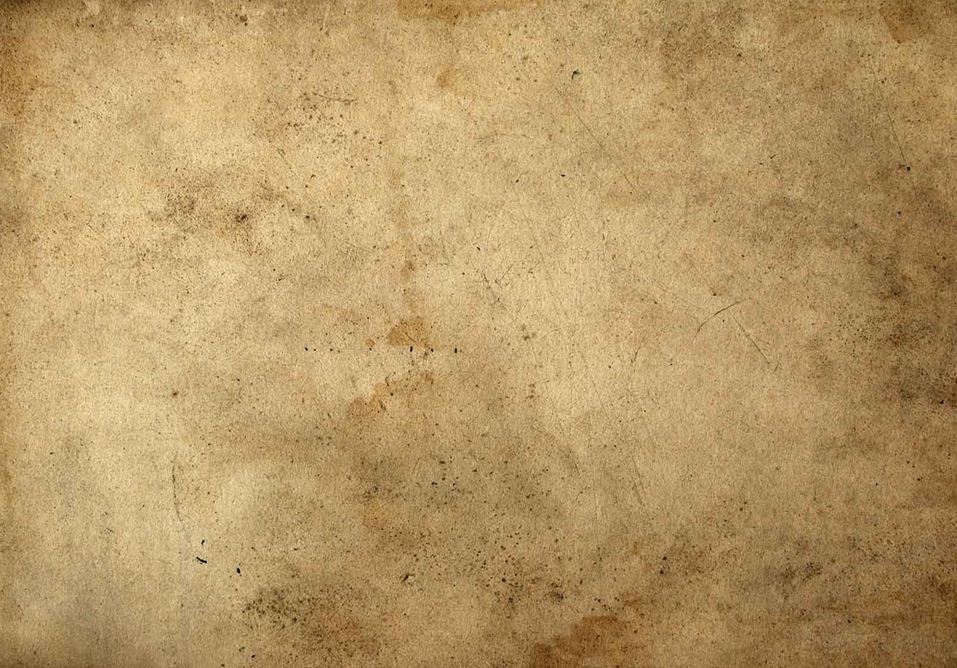 俄巴底亞書
神救赎的计划